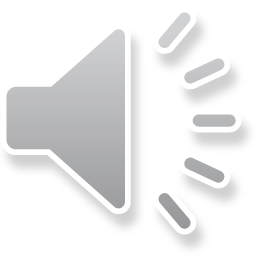 ỦY BAN NHÂN DÂN HUYỆN AN LÃO
TRƯỜNG TIỂU HỌC QUANG TRUNG
SÁCH KẾT NỐI TRI THỨC VỚI CUỘC SỐNG
TOÁN 2

Bài : Phép trừ (có nhớ) số có hai chữ số cho số có hai chữ số (Tiết 1)
Giáo viên: Phạm Thị Hương
Bản quyền thuộc về: FB Hương Thảo - 0965.407.598
Chào mừng các em đến với tiết Toán
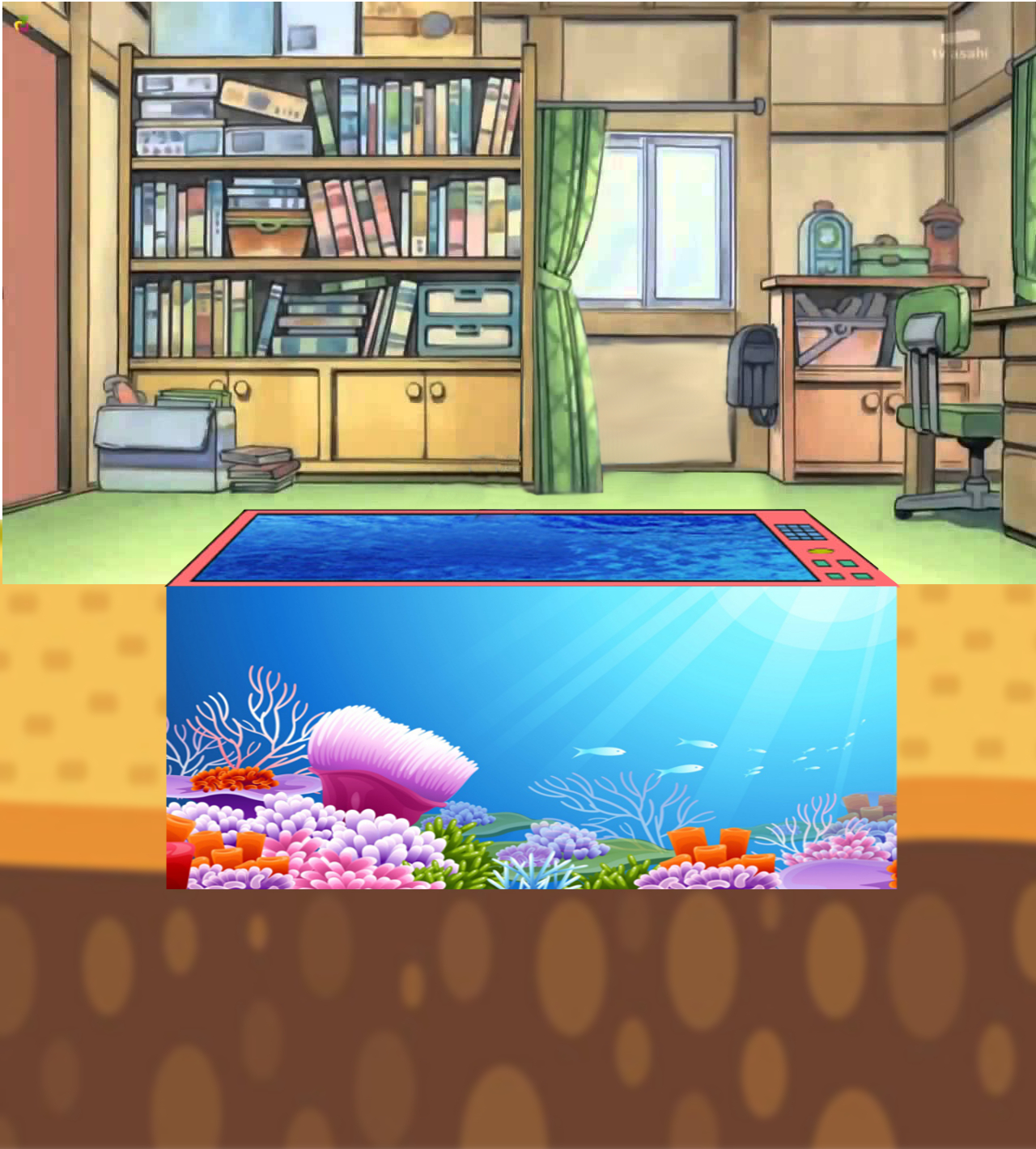 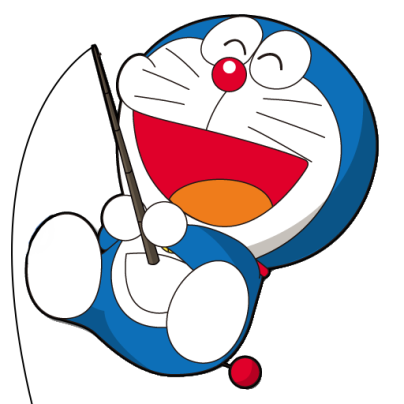 DORAEMON CÂU CÁ
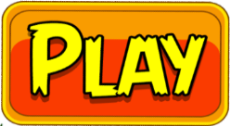 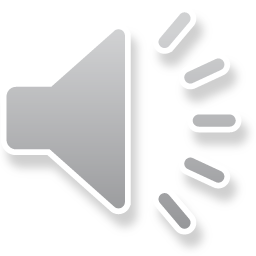 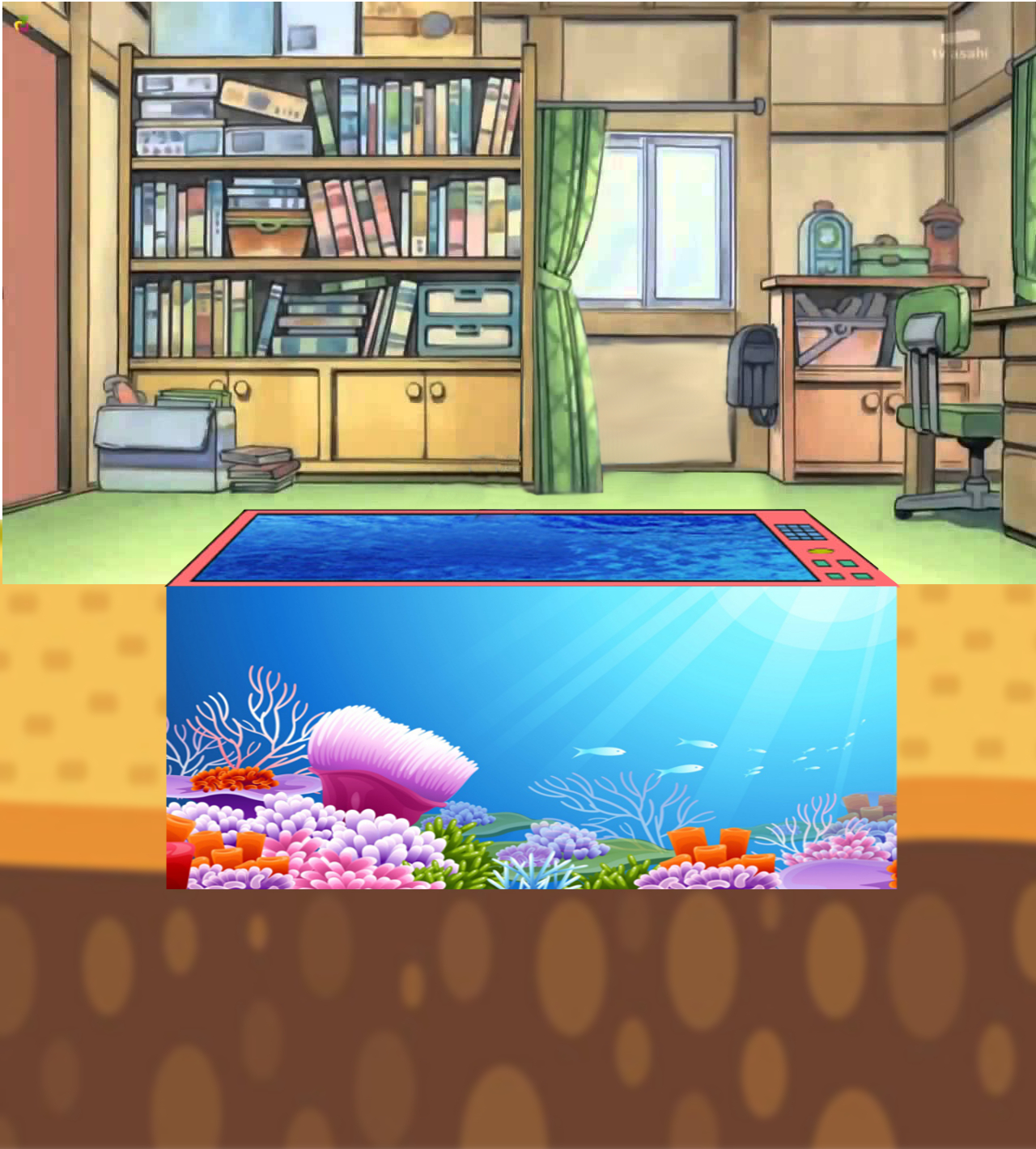 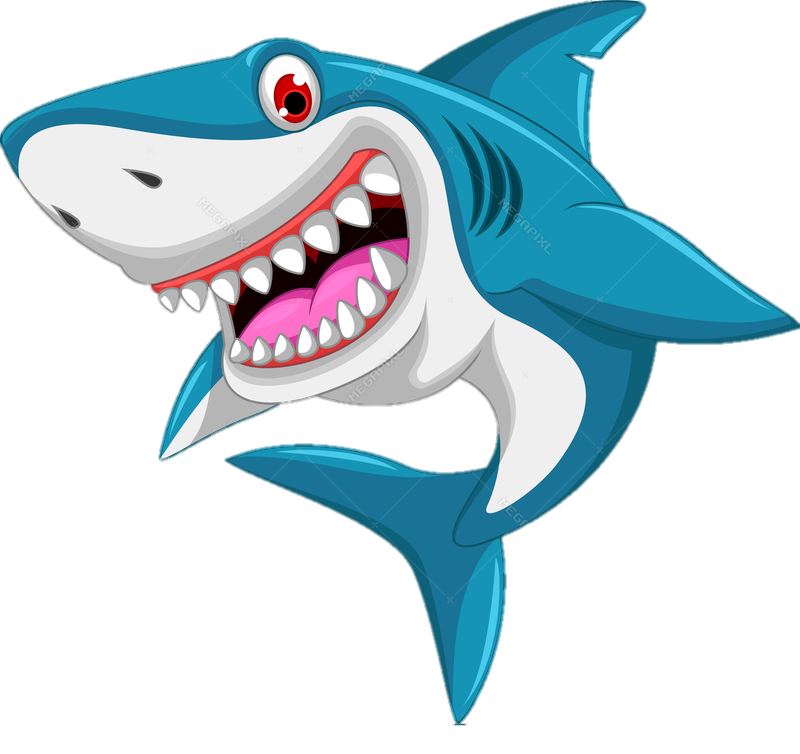 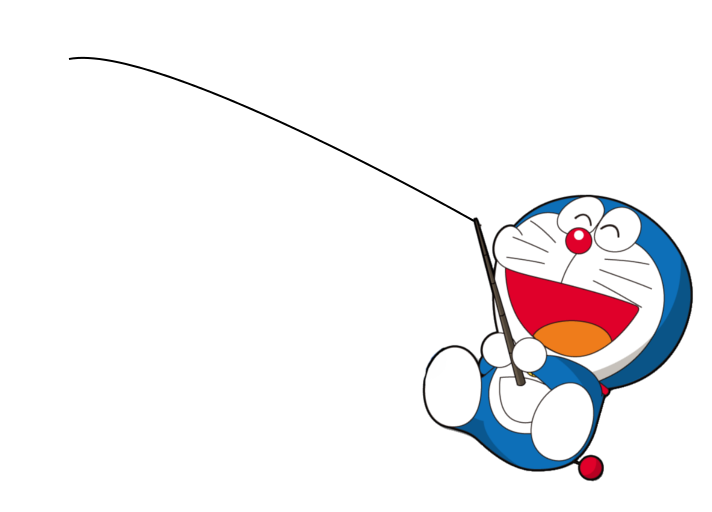 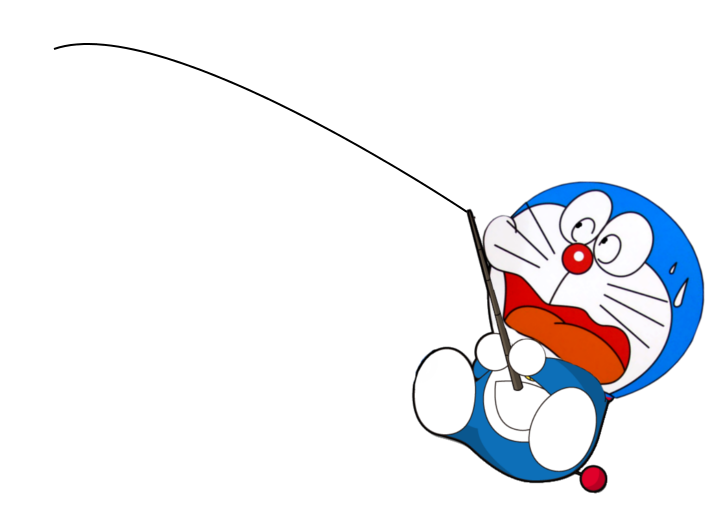 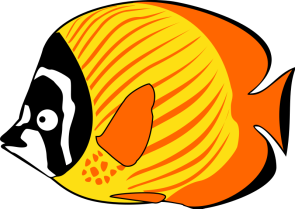 GIỎI QUÁ
Bắt đầu!
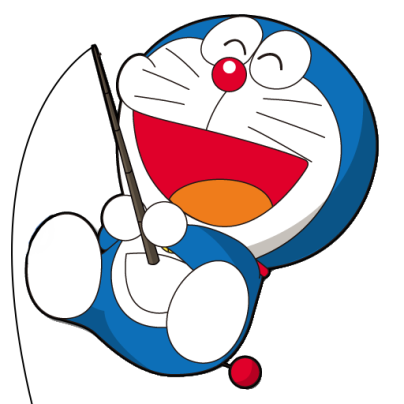 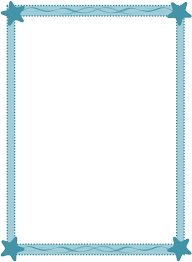 TIẾC QUÁ
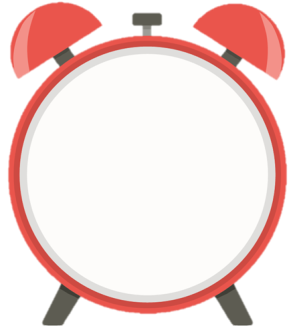 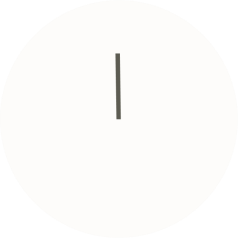 HẾT GIỜ
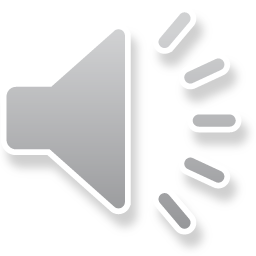 41 + 18 =
A. 59
B. 69
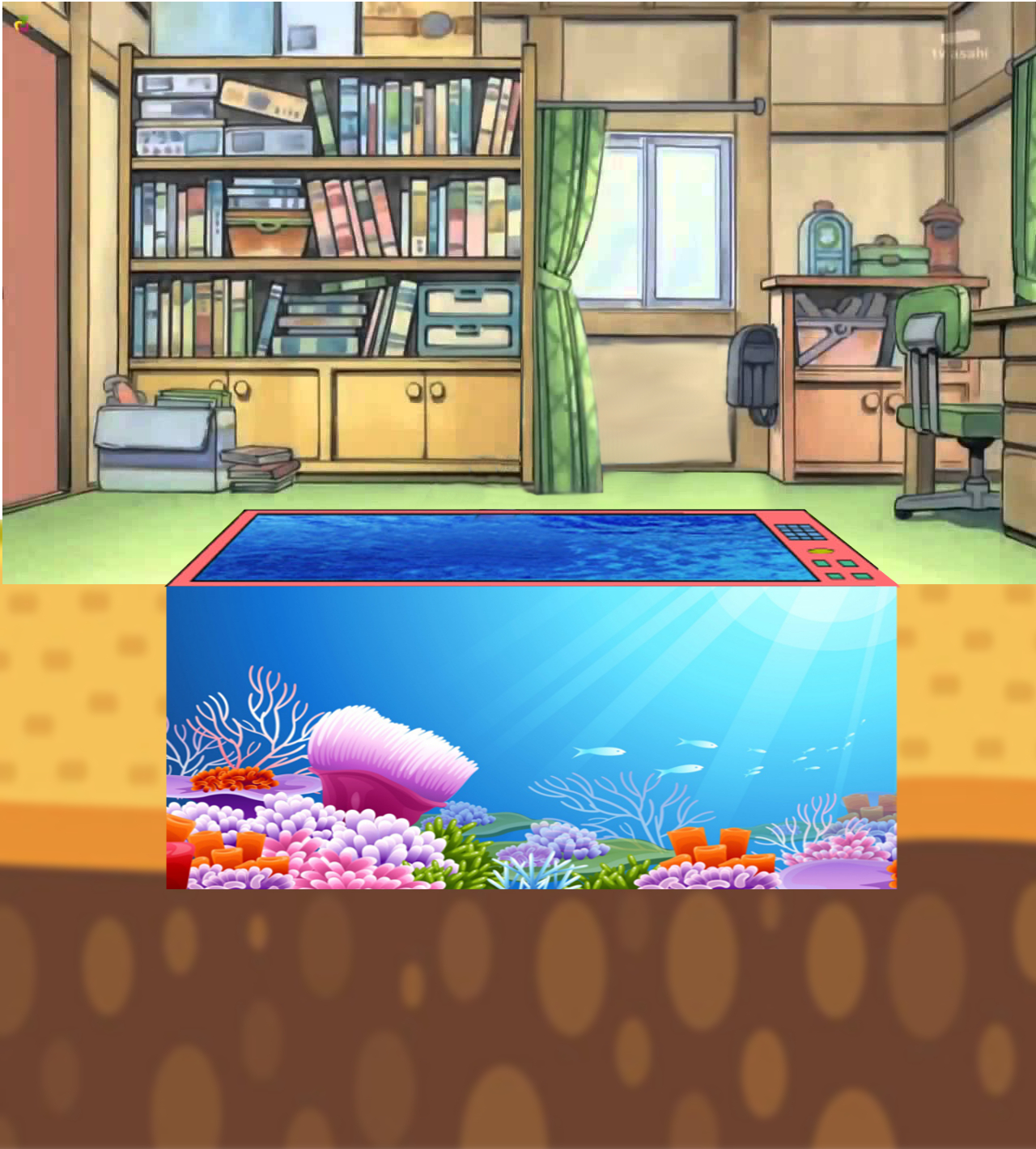 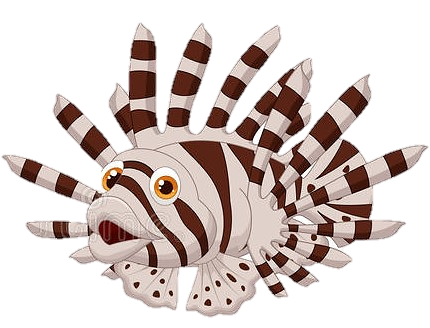 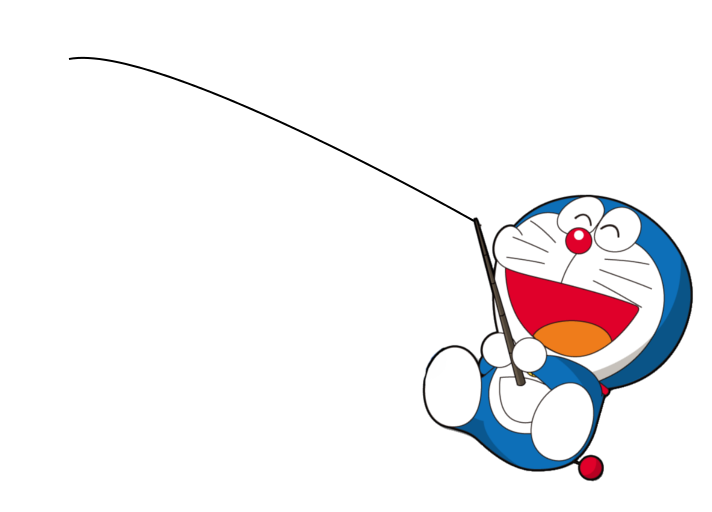 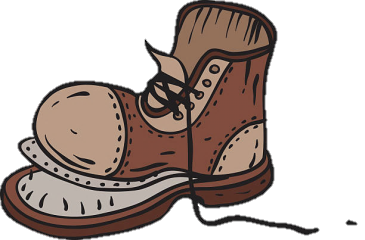 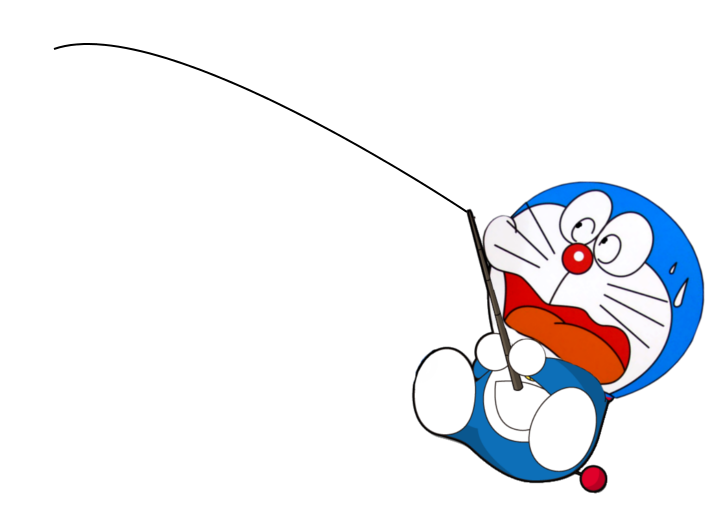 GIỎI QUÁ
Bắt đầu!
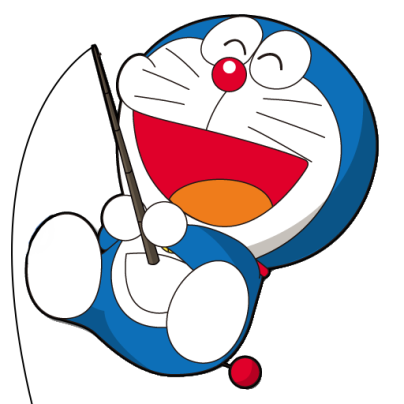 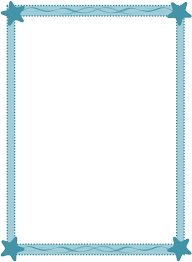 TIẾC QUÁ
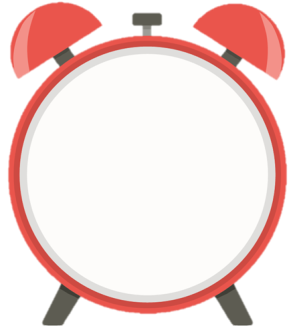 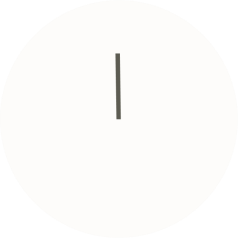 HẾT GIỜ
Tổng 2 xô nước là?
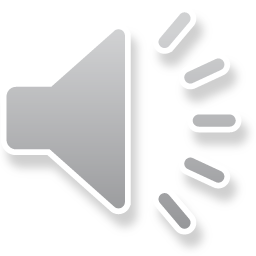 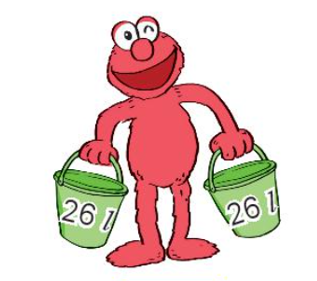 A. 52
B. 62
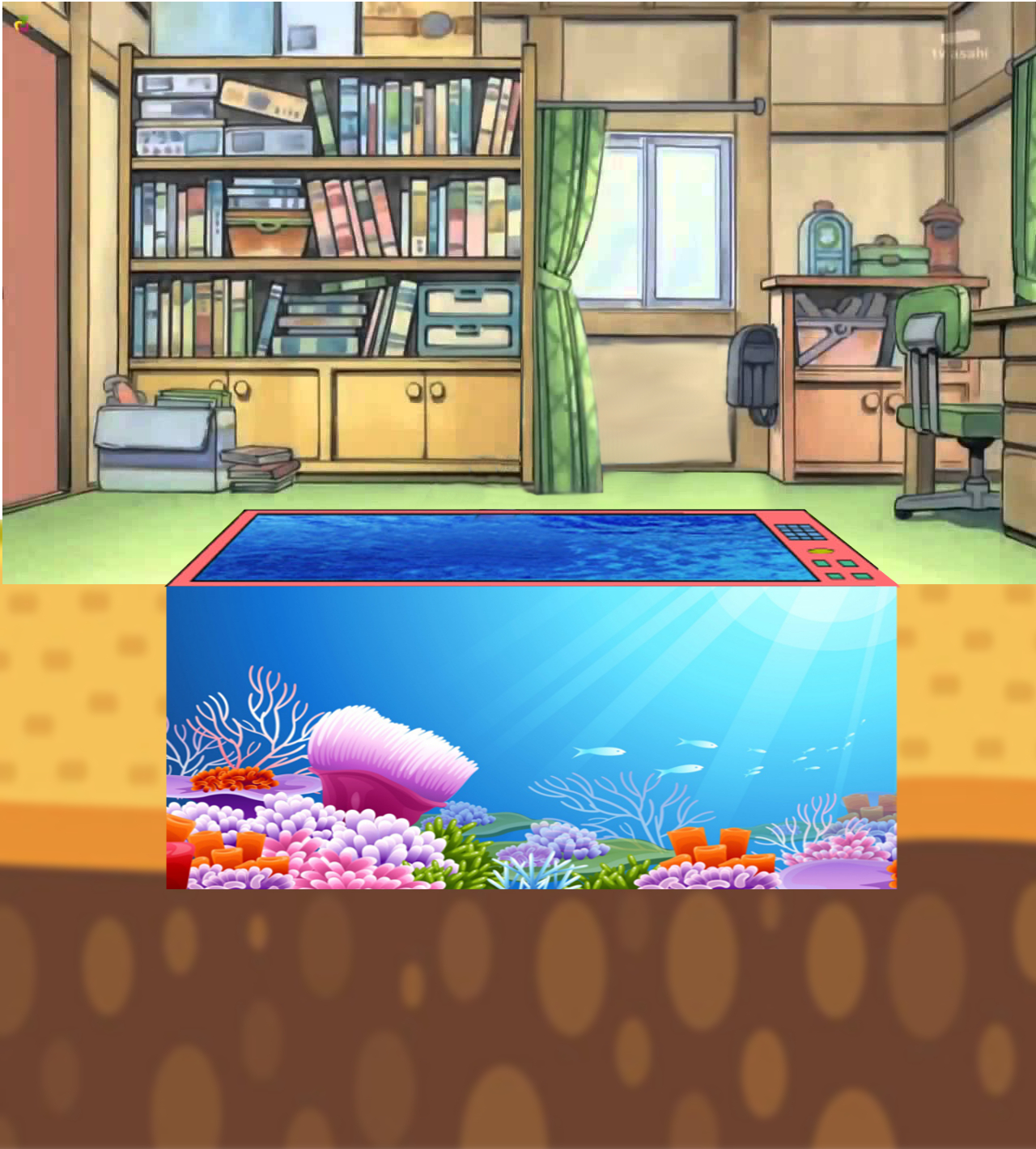 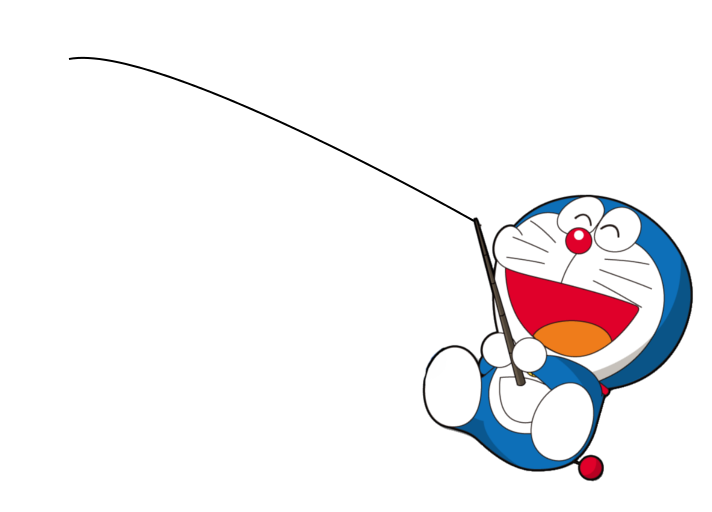 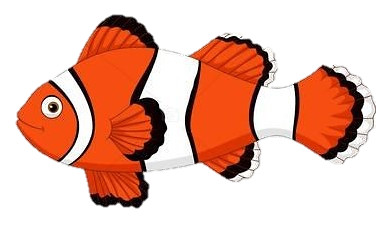 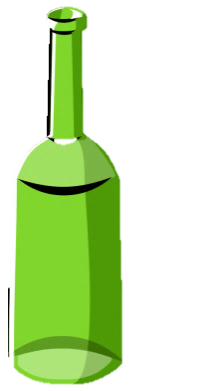 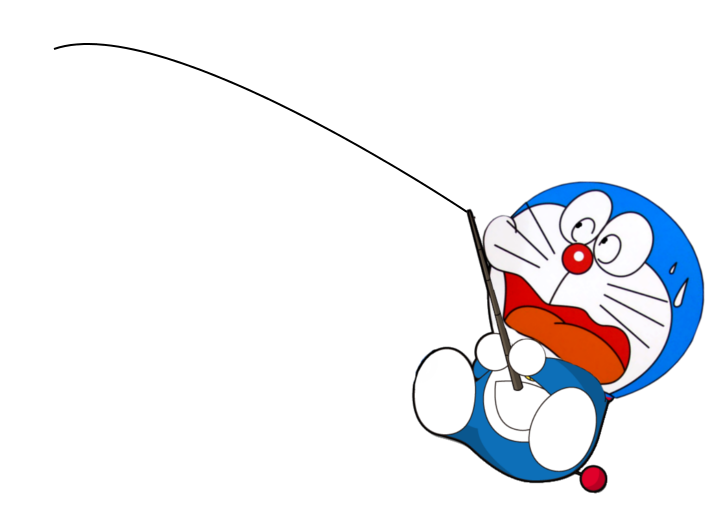 GIỎI QUÁ
Bắt đầu!
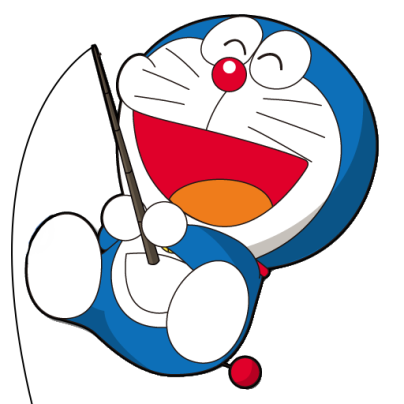 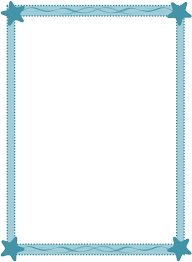 TIẾC QUÁ
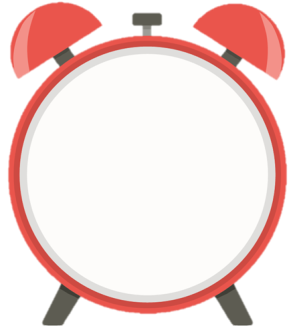 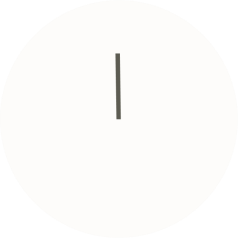 HẾT GIỜ
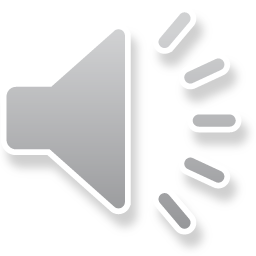 82 + 8 =
A. 100
B. 90
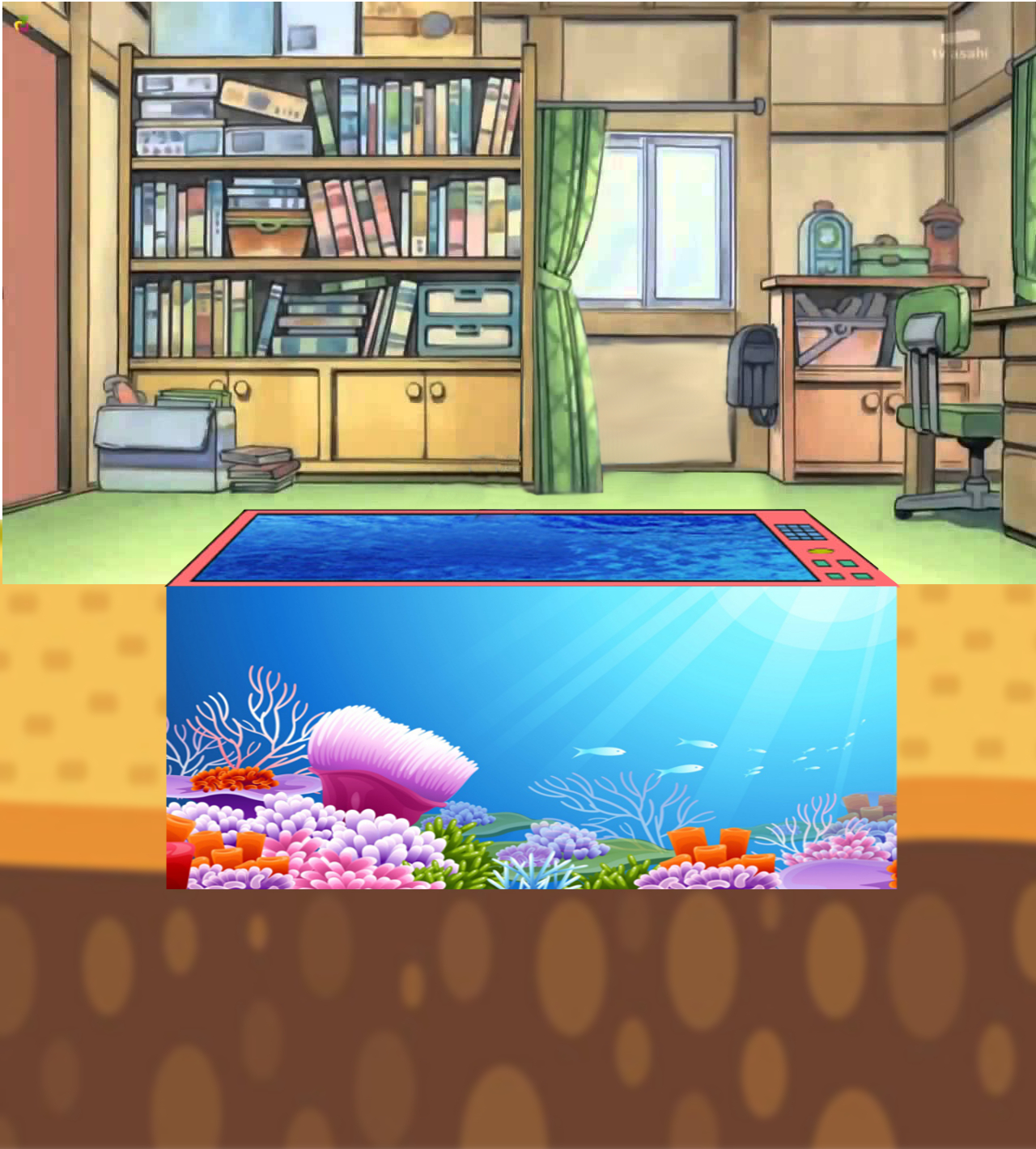 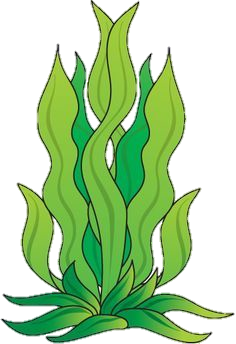 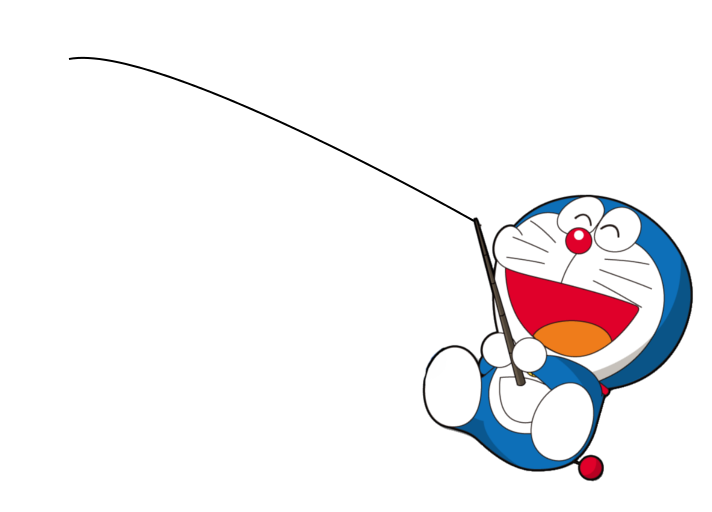 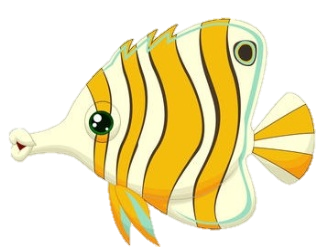 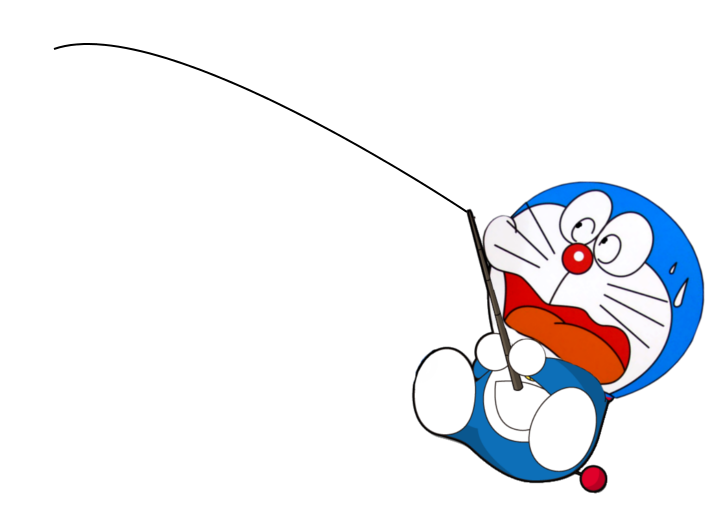 GIỎI QUÁ
Bắt đầu!
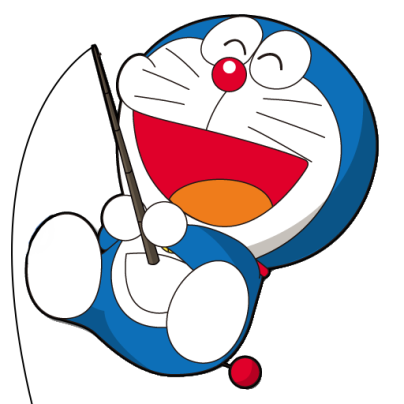 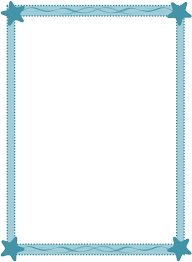 TIẾC QUÁ
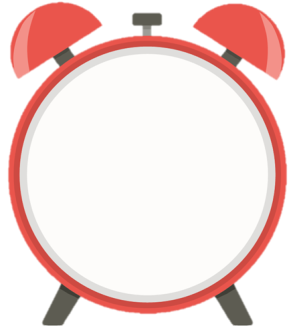 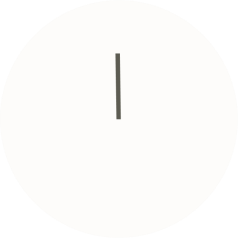 HẾT GIỜ
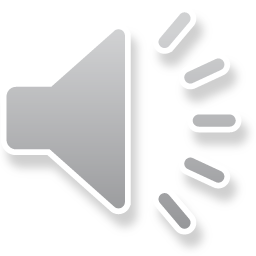 44 + 7 =
A. 61
B. 51
Thứ tư  ngày 27 tháng 11 năm 2024
Toán
Bài 23
Phép trừ (có nhớ) số có hai 
chữ số cho số có hai chữ số
(tiết 1)
Khám phá
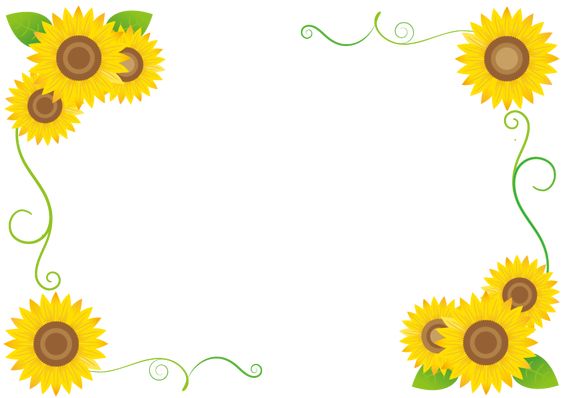 Tiết 1
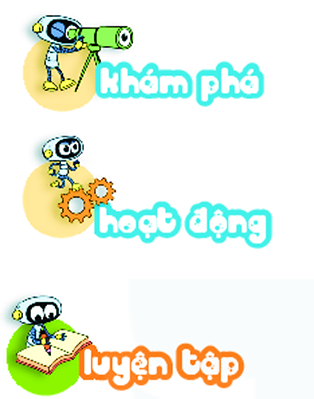 Anh gùi nhiều hơn em bao nhiêu bắp ngô?
42 – 15 = ?
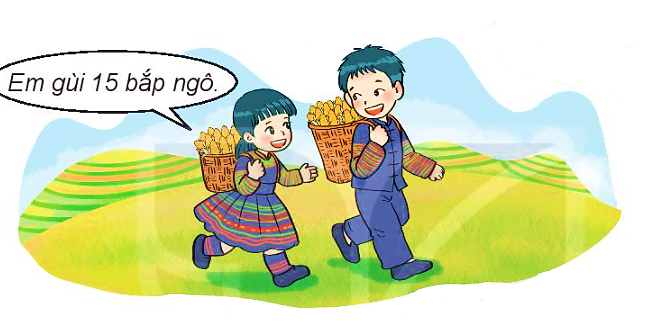 Em gùi 15 bắp ngô.
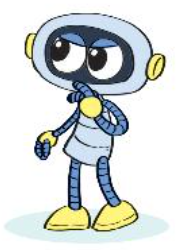 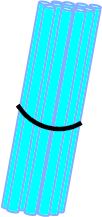 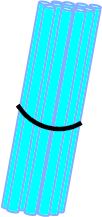 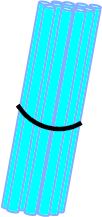 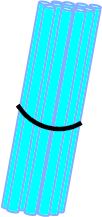 Anh gùi 42 bắp ngô.
42
2 không trừ được 5, lấy 12 trừ 5 bằng 7, viết 7, nhớ 1
4 trừ 1 bằng 3, 3 trừ 1 bằng 2, viết 2
–
15
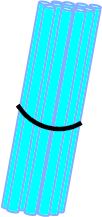 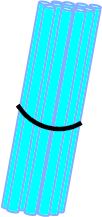 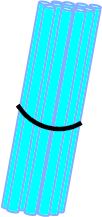 2
7
42 – 15 = 27
Hoạt động
Toán
Phép trừ (có nhớ) số có hai 
chữ số cho số có hai chữ số (tiết 1)
60
28
72
19
93
46
41
32
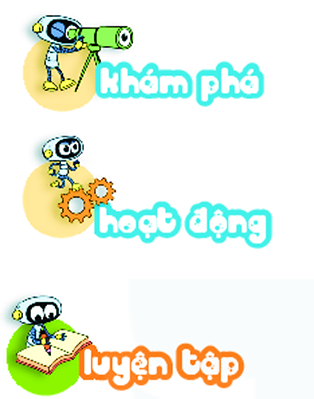 –
–
–
–
SGK trang 90
1
Tính.
9
47
32
53
Toán
Phép trừ (có nhớ) số có hai 
chữ số cho số có hai chữ số (tiết 1)
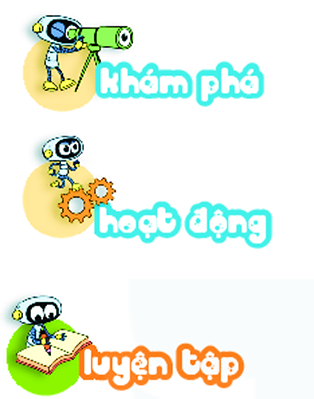 2
Đặt tính rồi tính.
80 – 43
54 – 16
72 – 27
63 – 36
63
36
72
27
54
16
80
43
–
–
–
–
45
38
37
27
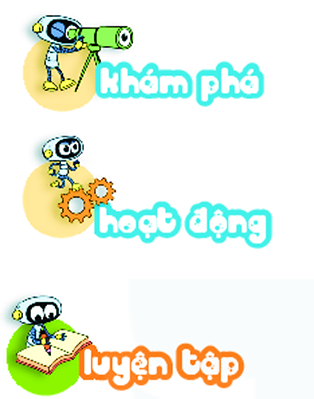 3
Trên cây khế có 90 quả. Chim thần đã ăn mất 24 quả. Hỏi trên cây còn lại bao nhiêu quả khế?
Tóm tắt                                                 
          Cây khế có : 90 quả                    
Chim đã ăn      : 24 quả
Trên cây còn lại: … quả khế?
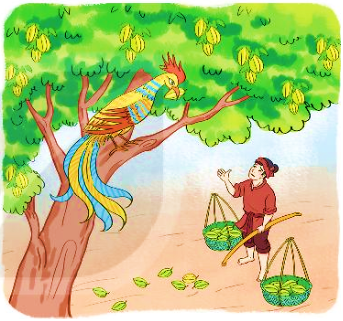 Bài giải
Trên cây còn lại số quả khế là:
90 – 24 = 66 (quả)
Đáp số: 66 quả khế.
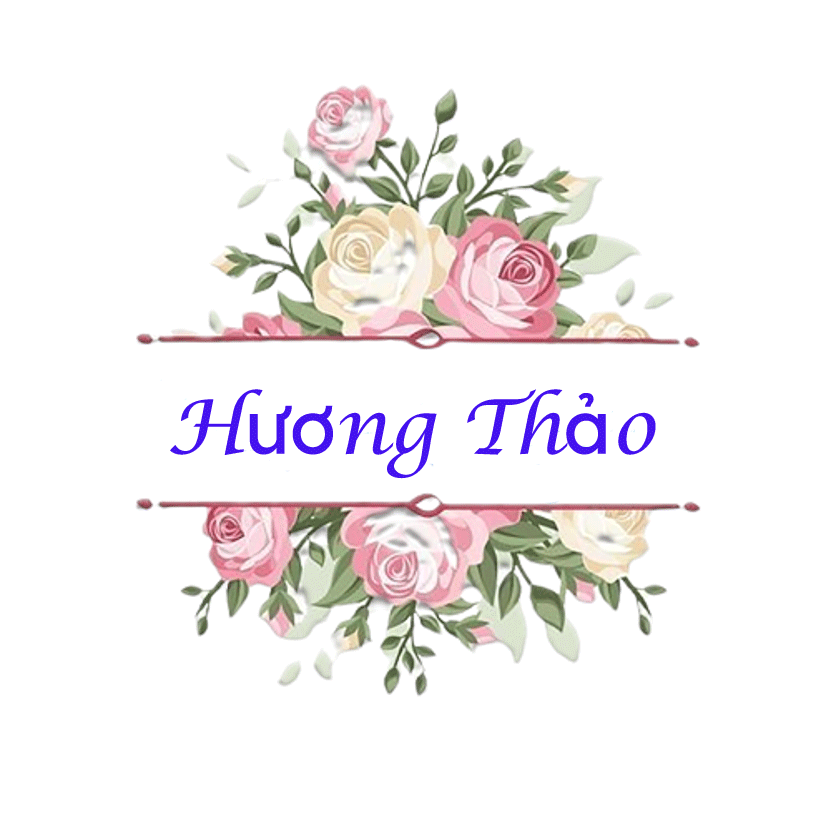 Ngày thứ 2, Mai An Tiêm thả số quả dưa hấu xuống biển là:
34 - 7 = 27 (quả)
Đáp án: 27 quả